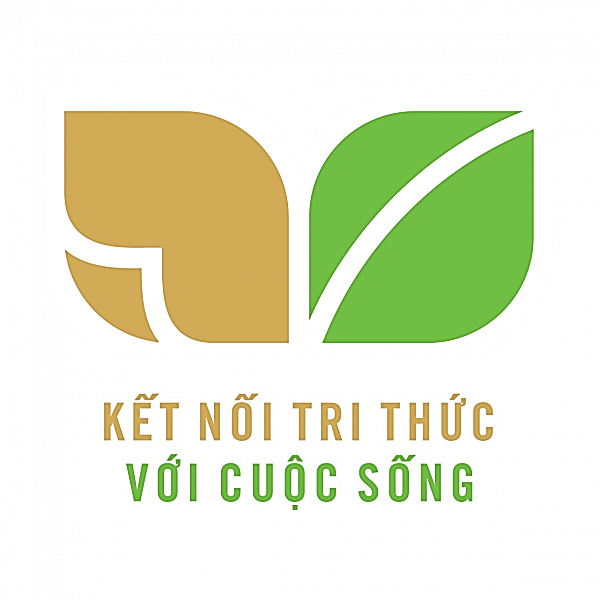 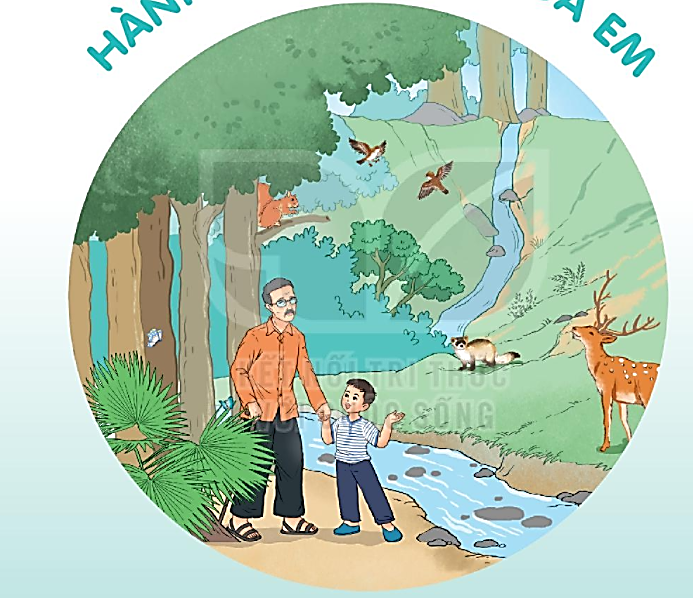 HÀNH TINH XANH CỦA EM
CỎ NON CƯỜI RỒI
BÀI 14
BÀI 14
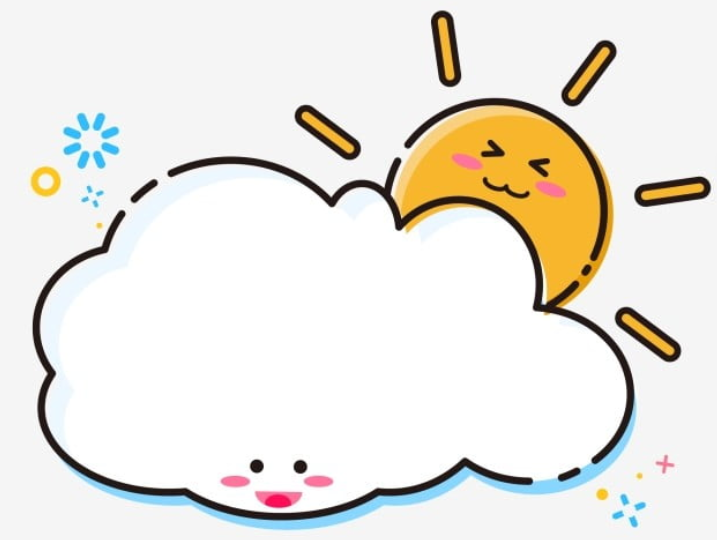 TIẾT 3
VIẾT
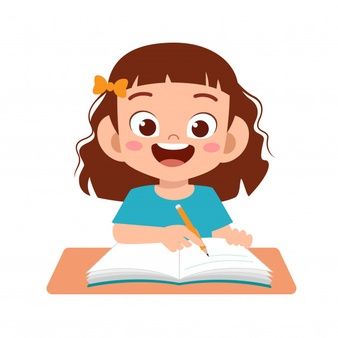 1. Nghe – viết:
Cỏ non cười rồi
S
E
Én nâu gọi các bạn của mình đến. Suốt đêm, cả đàn đi tìm cỏ khô tết thành dòng chữ: “Không giẫm chân lên cỏ!”, rồi đặt trên bãi cỏ. Xong việc, én nâu tươi cười bảo cỏ non:
     - Từ nay em yên tâm rồi. Không còn ai giẫm lên em nữa đâu.
K
X
T
K
giẫm
suốt đêm
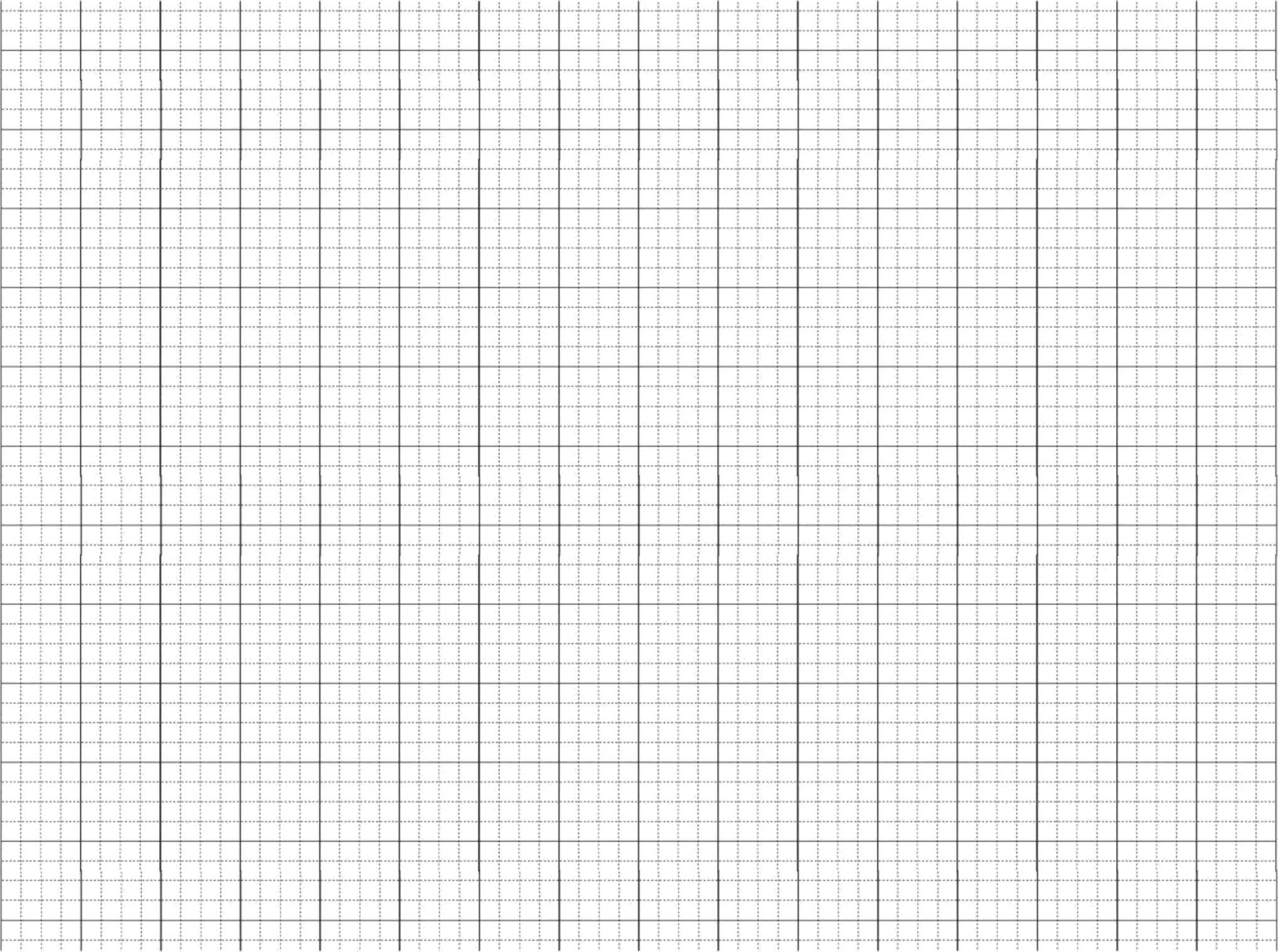 Thứ Năm ngày 9 tháng 3 năm 2023
T
Viết
V
Cỏ non cười rồi
C
É
S
Én nâu gọi các bạn của mình đến. Suốt đêm,
K
cả đàn đi tìm cỏ khô tết thành dòng chữ: “Không
X
giẫm chân lên cỏ!”, rồi đặt trên bãi cỏ. Xong việc, én
nâu tươi cười bảo cỏ non:
T
K
- Từ nay em yên tâm rồi. Không còn ai giẫm
lên em nữa đâu.
Chữa lỗi:
C
Nhận xét:
N
VIẾT BÀI
Học sinh viết bài vào vở ô li
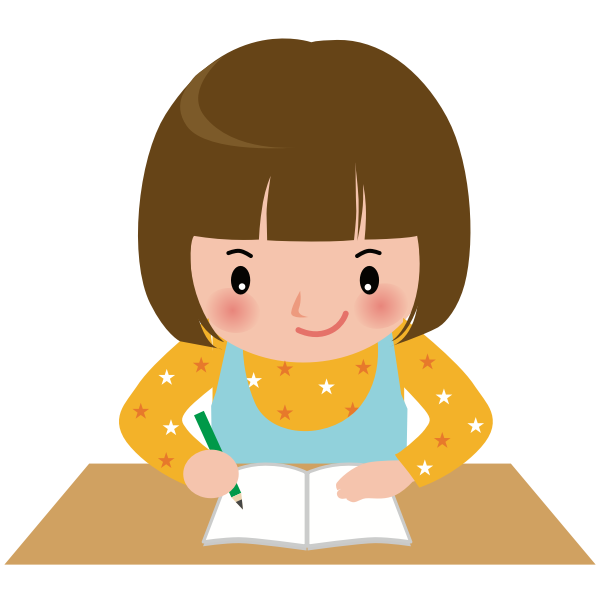 2. Chọn ng hoặc ngh thay cho ô vuông.
      Buổi sớm, muôn      ìn giọt sương đọng trên ngọn cỏ long lánh như        ọc.
ngh
ng
3. a) Chọn tr hoặc ch thay cho ô vuông.
            Đồng làng vương       út heo may
    Mầm cây tỉnh giấc, vườn đầy tiếng      im
           Hạt mưa mải miết      ốn tìm
     Cây đào     ước cửa lim dim mắt cười.
ch
ch
tr
tr
3. b) Chọn êt hoặc êch thay cho ô vuông.
Vui như  T   .
        kêu uôm uôm, ao chuôm đấy nước.
Ánh trăng chênh ch          đầu làng.
ết
Ếch
ếch
CỎ NON CƯỜI RỒI
BÀI 14
BÀI 14
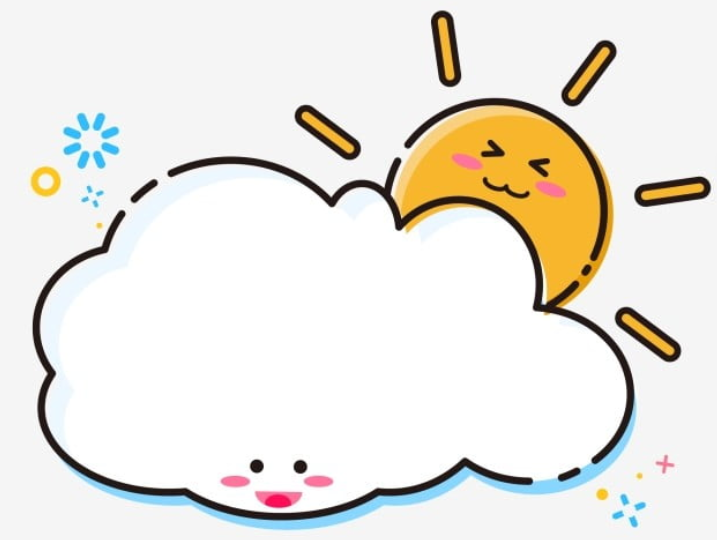 TIẾT 4
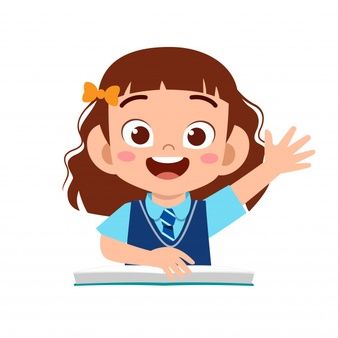 LUYỆN TỪ VÀ CÂU
KHỞI ĐỘNG
Đặt một câu về một bộ phận của con vật nuôi trong nhà.
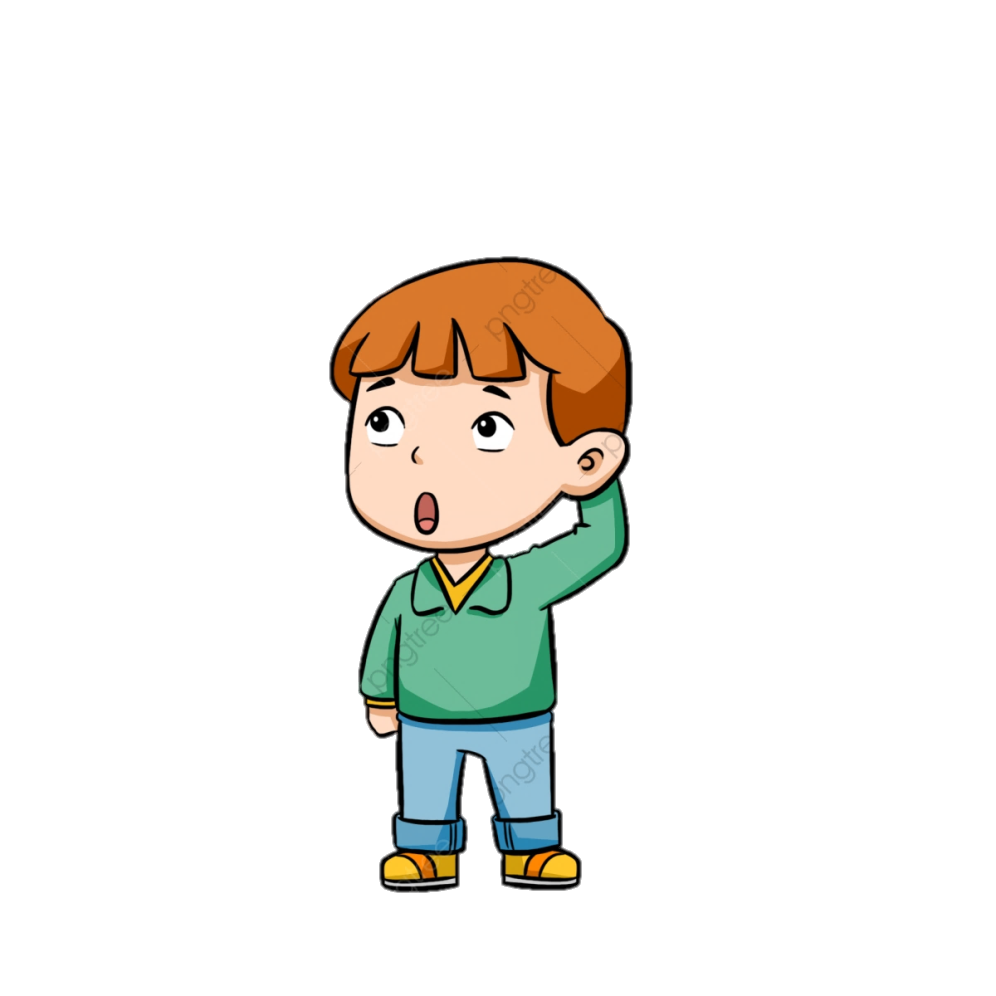 1. Tìm từ ngữ chỉ hoạt động bảo vệ chăm sóc cây
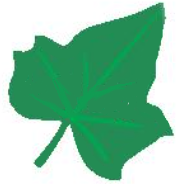 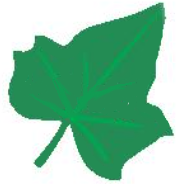 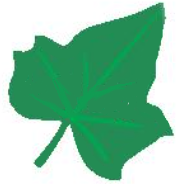 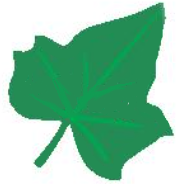 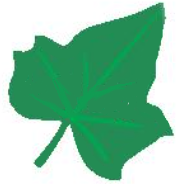 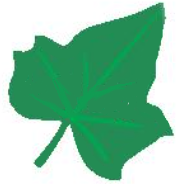 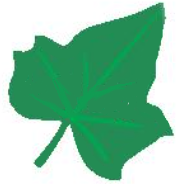 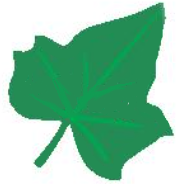 giẫm lên cỏ
bắt sâu
hái hoa
chặt cây
tỉa lá
bẻ cành
vun gốc
tưới cây
1. Tìm từ ngữ chỉ hoạt động bảo vệ chăm sóc cây
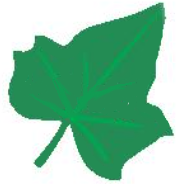 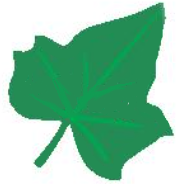 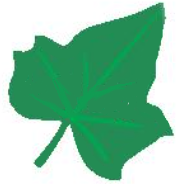 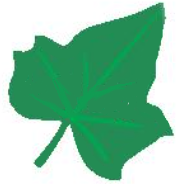 bắt sâu
tỉa lá
vun gốc
tưới cây
2. Chọn từ ngữ phù hợp thay cho ô vuông
giơ tay hái
nhìn thấy
đừng hái
Cho hoa khoe sắc
   Buổi sáng, bước ra vườn hồng,  …………..  bông hồng đỏ thắm, bé vui sướng reo lên:
- Bạn xinh đẹp, đáng yêu làm sao!
    Nói rồi, bé định  ……..…….  bông hoa. Bỗng có tiếng thì thầm:
- Xin  ……….…...   tôi. Tôi sẽ rất buồn nếu không được khoe sắc cùng các bạn hoa.
3. Cần đặt dấu phẩy vào những vị trí nào trong mỗi câu sau?

a. Các bạn học sinh đang tưới nước bắt sâu cho cây.
b. Mọi người không được hái hoa bẻ cành.
c. Én nâu cỏ non đều đáng yêu.
,
,
,
TIẾT HỌC
 KẾT THÚC